Πρόταση για την ολοκληρωμένη διαχείριση των δασικών οικοσυστημάτων
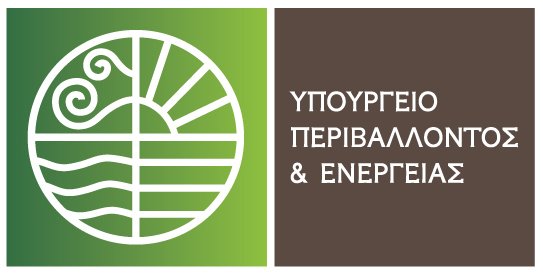 23/10/2023
29/8/2023
Presentation Title   |   © Grant Thornton International Ltd
1
Υφιστάμενη κατάσταση στην Ελλάδα
Βασικά στοιχεία δασικού περιβάλλοντος
Το σύνολο του δασικού οικοσυστήματος σε έκταση (έτος 2022) ισοδυναμεί με 7.621.423 εκτάρια, με τις κατηγορίες που αφορούν τα υψηλά δάση και τους θαμνώνες να αντιστοιχούν σε ~40% του συνόλου η κάθε μία.
Το 49% περίπου των δασικών οικοσυστημάτων τελούν υπό παραγωγική διαχείριση (χωρική προσέγγιση).
Ο αριθμός των εγγεγραμμένων Δασεργατών στο ΜΗΔΑΣΟ ανέρχεται στους 9.220.
Το σύνολο των Δασικών Συνεταιρισμών Εργασίας στην Ελλάδα (ΔΑΣΕ) ανέρχεται σήμερα σε 293.
Δασικός Άτλας/WWF
Δασικοί Χάρτες 2022
Δασικός Άτλας/WWF
Χαρτογράφηση έκτασης δασών και Διαχειριστικών Μελετών
Διαχειριστικές Μελέτες σε ισχύ: 358
Συνολική έκταση δασικών οικοσυστημάτων
Η πλειοψηφία των εν ισχύ Διαχειριστικών Μελετών (ΔΜ) καταγράφεται στις Περιφέρειες Θεσσαλίας (101), Κεντρικής Μακεδονίας (96) και Δυτικής Μακεδονίας (62).
Η συνολική έκταση δάσους σε επίπεδο Περιφέρειας ξεπερνά σε ορισμένες Περιφέρειες τα 9 εκατ. στρέμματα. Στις εν λόγω Περιφέρειες, με εξαίρεση την Περιφέρεια Πελοποννήσου, εντοπίζονται και οι περισσότερες εν ισχύ ΔΜ.
Οι Δασικές Εκτάσεις και οι ΔΜ των χαρτών Αιγαίου αφορούν το σύνολο των νησιών του Γεωγραφικού Διαμερίσματος. 
Από το σύνολο των δασοσκεπών εκτάσεων με ΔΜ, περί το 84% αφορά σε δημόσιες εκτάσεις, ενώ το υπόλοιπο 16% υπόκειται σε άλλο καθεστώς (ιδιωτικές ή άλλο).
9.295.20087,16%
8.628.440 52,96%
22
96
6.881.658
27,97%
62
31
6.032.600 15,8%
101
7.911.991 22,23%
2
1.184.882 0%
6.468.715 3,82%
10.551.289 18,48%
2
37
5.418.994 0,42%
2.170.477 7,61%
2
9.474.480  7,69%
3
Δασική Έκταση σε στρέμματα
Αριθμός ΔΜ σε ισχύ
1.000.000 – 2.500.000
2.500.001 – 5.000.000
5.000.001 – 7.500.000
7.500.001 – 10.000.000
>10.000.000
1 - 25
26 - 50
51 - 75
76 - 100
>100
4.453.043 0%
*To ποσοστό αφορά το λόγο των δασικών εκτάσεων υπό διαχείριση προς τη συνολική έκταση του δασικού οικοσυστήματος ανά Περιφέρεια
Μεταβολή του τρόπου εκμετάλλευσης των δημοσίων δασικών οικοσυστημάτων
Το μεγαλύτερο ποσοστό παραγωγής από τα δημόσια δασικά οικοσυστήματα πραγματοποιείται με Παραχώρηση σε ΔΑΣΕ.
Το ποσοστό παραγωγής με Μίσθωση Λήμματος έχει σταθερή τάση και κυμαίνεται σε ποσοστό μεταξύ 10% και 14%.
Σε ότι αφορά την Κρατική Εκμετάλλευση Δασών (ΚΕΔ), παρατηρείται μείωση από το 29% το 2000, στο 23% το 2010 και στο 5% το 2022.
Σε ότι αφορά την Παραχώρηση σε ΔΑΣΕ παρατηρείται  αύξηση από το 58% στο 81% εντός 20ετίας.
81%
67%
58%
29%
23%
14%
10%
14%
5%
Πηγή: https://ypen.gov.gr/perivallon/dasi/diacheirisi-dason/etisia-synoliki-paragogi-dasikon-proionton/ *Κρατική Εκμετάλλευση Δασών
Χαρτογράφηση των ΔΑΣΕ και Δασεργατών - μελών τους
Δασεργάτες - μέλη ΔΑΣΕ σε επίπεδο Περιφέρειας
Ενεργοί ΔΑΣΕ σε επίπεδο Περιφέρειας
Η Βόρεια Ελλάδα διαθέτει τους περισσότερους ΔΑΣΕ, με τις πρώτες θέσεις να αντιστοιχούν στις Περιφέρειες Κεντρικής Μακεδονίας (105), Ανατολικής Μακεδονίας και Θράκης (48) και Δυτικής Μακεδονίας (45) οι οποίοι αθροίζουν περίπου το 68% του συνολικού αριθμού ΔΑΣΕ της χώρας.​
Οι πλειοψηφία των δασεργατών μελών των ενεργών ΔΑΣΕ εντοπίζονται στις αντίστοιχες Περιφέρειες, ήτοι 3.179 στην Κεντρική Μακεδονία, 1.503 στην Ανατολική Μακεδονία και Θράκη και 1.139 στη Δυτική Μακεδονία.
Κατά Μέσο Όρο (Μ.Ο.) η αναλογία δασεργατών ανά ΔΑΣΕ αντιστοιχεί σε ~30.
48
1.503
1.139
45
3.179
105
1.056
588
40
24
25
88
755
3
145
2
28
1
1 – 300
301 - 600
601 - 900
901 – 1.200
1.201 – 1.500
1.500 – 1.800 
> 1.801
1 – 20 
21 – 40 
41 – 60 
61 – 80 
> 80
Στο Μητρώο Δασικών Συνεταιρισμών (ΜΗΔΑΣΟ) είναι εγγεγραμμένοι επιπλέον 739 Δασεργάτες μη μέλη των ενεργών ΔΑΣΕ την παρούσα στιγμή.
Εξέλιξη ετήσιας συνολικής παραγωγής ανά κατηγορία ξύλου
Το βιομηχανικό ξύλο κυμαινόταν από 42.982 κ.μ. το 2009 έως 176.535 κ.μ. το 2012 και αποτελεί τη μικρότερη ποσότητα παραγωγής συγκριτικά με το τεχνικό και καύσιμο ξύλο.
Η ποσότητα παραγωγής του τεχνικού ξύλου από το 2000 έως το 2008 κυμαίνεται άνω των 300,000κ.μ. ετησίως και στη συνέχεια κυμαίνεται από 180,000κ.μ. έως 300,000κ.μ. ετησίως, με εξαίρεση το έτος 2019, όπου η ποσότητα παραγωγής ανέρχεται άνω των 300,000κ.μ. 
Διαχρονικά, η παραγωγή τεχνικού και βιομηχανικού ξύλου αθροιστικά είναι περίπου ίση με αυτή του καύσιμου.
Πηγή: https://ypen.gov.gr/perivallon/dasi/diacheirisi-dason/etisia-synoliki-paragogi-dasikon-proionton/  και δεδομένα της Γενικής Γραμματείας Δασών
Κατανομή δασικών προϊόντων ανά δασοπονικό είδος
Η ετήσια παραγωγή από δημόσια δάση της Χώρας αποτελείται κατά βάση (σε ποσοστό αθροιστικά 85%) από Πεύκη, Οξυά και Δρυς (σε ποσοστό 27-30% ισομερώς).
Ως προς την καύσιμη ξυλεία, η Δρυς αποτελεί το μεγαλύτερο ποσοστό και ανέρχεται σε 55%. Ακολουθεί η Οξυά με 30%, ενώ ως προς το τεχνικό ξύλο το μεγαλύτερο ποσοστό αντιστοιχεί σε Πεύκη και Οξυά (>30%).
Το μεγαλύτερο ποσοστό βιομηχανικής ξυλείας παράγεται από την Πεύκη, το οποίο αντιστοιχεί σε ~80%.
~25% του συνόλου των καυσόξυλων από ΔΑΣΕ διανέμεται για την κάλυψη ατομικών αναγκών των κατοίκων, έναντι χαμηλού τιμήματος
*
Πηγή: https://ypen.gov.gr/perivallon/dasi/diacheirisi-dason/etisia-synoliki-paragogi-dasikon-proionton/
Μέγεθος αγοράς κλάδου - Δασοκομία & Υλοτομία
Εισαγωγές & εξαγωγές από «Δασοκομία και υλοτομία» (€ χιλ)
Στον συγκεκριμένο κλάδο περιλαμβάνονται:
02.10  Δασοκομία και άλλες δασοκομικές δραστηριότητες
02.20  Υλοτομία
02.30  Συλλογή προϊόντων αυτοφυών φυτών μη ξυλώδους μορφής
02.40  Υποστηρικτικές προς τη δασοκομία υπηρεσίες
Βασικά προϊόντα:
Ξυλεία σε μορφή κυλινδρικών στρογγυλευμένων δοκών
Δασικά προϊόντα μη ξυλώδους μορφής
Καυσόξυλα / Ξυλοκάρβουνα
Συμπεράσματα:
Από το 2012 έως το 2022, παρατηρείται αύξηση των εισαγωγών κατά 107,4%, ενώ παράλληλα μείωση των εξαγωγών κατά 55,0%
Το 2020 καταγράφεται η χαμηλότερη εξαγωγική δραστηριότητα του κλάδου, ως συνέπεια των περιορισμών που επέφερε η πανδημία Covid-19
Από το 2018 και έπειτα, παρατηρείται συνεχόμενη αύξηση των εισαγωγών, με το έτος 2022 να καταγράφεται σχεδόν διπλάσια εισαγωγική δραστηριότητα συγκριτικά με τον Μ.Ο. της 5ετίας 2012 - 2017
Πηγή: Eurostat
Αντιπαραβολή δασών Δράμας και Αρκαδίας
Παρατίθενται δυο παραδείγματα δασικών οικοσυστημάτων, από τα οποία το ένα (Δράμας) τελεί υπό παραγωγική διαχείριση με 12 Διαχειριστικές Μελέτες σε ισχύ και στο άλλο (Αρκαδίας) δεν υπάρχει καμία Διαχειριστική Μελέτη σε ισχύ σήμερα.
Στο δασικό οικοσύστημα της Δράμας:
διαχειρίζεται το 17% της συνολικής δασικού χαρακτήρα έκτασης
υπάρχουν 23 ΔΑΣΕ με 750 δασεργάτες – μέλη των ΔΑΣΕ που αντιστοιχεί σε μέσο όρο ~32 δασεργάτες – μέλη ανά ΔΑΣΕ, καλύπτοντας την προϋπόθεση για κατ’ ελάχιστον 21 δασεργάτες ανά ΔΑΣΕ.
το 66%, 29% και 5% της παραγωγής σε δημόσια δάση το 2022 αφορά τεχνικό, καύσιμο και βιομηχανικό ξύλο αντίστοιχα.
Βασικά στοιχεία δασικών υπαλλήλων
Οι Δασικές Υπηρεσίες απασχολούν υπαλλήλους άνω των 40 ετών, με το μικρότερο ποσοστό (~13%) αυτών να βρίσκεται στην ηλικιακή κλίμακα μεταξύ 41-50 ετών, το μεγαλύτερο ποσοστό (~64%) μεταξύ 50-60 ετών και το 23% μεταξύ 61-67 αντίστοιχα.
Οι Δασοφύλακες αποτελούν το μεγαλύτερο ποσοστό των υπαλλήλων στις περιφερειακές δασικές υπηρεσίες. Το μεγαλύτερο ποσοστό αυτών κυμαίνεται ηλικιακά μεταξύ 51-60 και 61-67 και αυτό οφείλεται στη μετάταξη των αγροφυλάκων στη δασική υπηρεσία με το ν.3938/2011.
Υπάρχει σήμερα αναντιστοιχία μεταξύ των οργανικών θέσεων στις περιφερειακές Δασικές Υπηρεσίες και των πραγματικών αναγκών σε αυτές και αυτό οφείλεται στις θέσεις που δόθηκαν από τις Αποκεντρωμένες Διοικήσεις κατά την μεταφορά τους. Το πρόβλημα αυτό θα επιλυθεί με το ΠΔ του νέου οργανισμού του ΥΠΕΝ, η σύνταξη του οποίου πρόκειται να ξεκινήσει άμεσα.
Πηγή: δεδομένα από ΓΓ δασών – δε συμπεριλαμβάνονται στοιχεία για λοιπές ειδικότητες που απασχολούνται στις δασικές υπηρεσίες
Ανάλυση των σημερινών δεδομένων διαχείρισης (1/2)
Κατηγορία
Συμπεράσματα
ΔΑΣΕ και δασικές υπηρεσίες
Προσωπικό μεγάλης ηλικίας (άνω των 50 ετών), με τη πληθώρα των απασχολουμένων να βρίσκεται σε ηλικία μεταξύ 50-60 ετών, οι οποίοι σύντομα θα βγουν στη σύνταξη.
Δεν είναι ενεργό το σύνολο των δασεργατών και υπάρχει άμεση ανάγκη για ενεργοποίηση νέων δασεργατών με πιστοποίηση τεχνικής κατάρτισης.
Αν και υπάρχει υποχρέωση για κατ’ ελάχιστον 21 δασεργάτες / ΔΑΣΕ, υπάρχουν ορισμένοι ΔΑΣΕ που λειτουργούν με μικρότερο αριθμό ενεργών δασεργατών.
Δάση
Περίπου τα μισά δασικά οικοσυστήματα στον ελλαδικό χώρο δεν τελούν υπό διαχείριση.
Υφίσταται ανάγκη για την αειφορική διαχείριση όλων των δασικών οικοσυστημάτων της ελληνικής επικράτειας, γεγονός το οποίο επιτάσσει ακόμη περισσότερο η κλιματική κρίση.
Στα δασικά οικοσυστήματα της χώρας περιορίζεται ο χρόνος των εργασιών σε όλο το έτος, λόγω των καιρικών συνθηκών.
Στο σύνολο των δασικών οικοσυστημάτων που τελούν σήμερα υπό διαχείριση, δεν απολαμβάνεται το σύνολο των δασικών προϊόντων που προβλέπεται από τις εγκεκριμένες Διαχειριστικές Μελέτες (ΔΜ).
Υφίσταται ανάγκη για εκσυγχρονισμό των μέσων και των υποδομών για την αποδοτική διαχείριση των δασικών οικοσυστημάτων.
Ανάλυση των σημερινών δεδομένων διαχείρισης (2/2)
Κατηγορία
Συμπεράσματα
Διαχειριστικές Μελέτες (ΔΜ)
Οι ΔΜ θα πρέπει να συντάσσονται με βάση επικαιροποιημένες τεχνικές προδιαγραφές. Προς την κατεύθυνση αυτή έχει συσταθεί και λειτουργεί ομάδα εργασίας.
Οι ΔΜ αρχικά συντάσσονταν από την ίδια τη Δασική Υπηρεσία. Στη συνέχεια εξαιτίας έλλειψης ανθρωπίνων πόρων για την πλήρη σύνταξη τους, ανατίθεται η συλλογή στοιχείων υπαίθρου σε ιδιώτες μελετητές, ενώ όταν λήγουν η διαχείριση γίνεται με Πίνακες Υλοτομίας.
Δεν υπάρχει πρόβλεψη για γεωχωρική αποτύπωση και καταχώρηση των ΔΜ σε ενιαίο ψηφιακό σύστημα. Σκοπός είναι να ενταχθούν για όλη την ελληνική επικράτεια στην ψηφιακή πλατφόρμα Εθνικό Παρατηρητήριο Δασών (ΕΠαΔ), το οποίο λειτούργησε ως εφαρμοσμένη έρευνα και χρηματοδοτήθηκε από τον Ειδικό Φορέα Δασών του Πράσινου Ταμείου. Συμπληρωματικά, μπορεί να χρησιμοποιηθεί και η ψηφιακή πλατφόρμα «ΑΠΟΛΗΨΙΣ» που δημιουργήθηκε για τη Β. Εύβοια.
Κατά περίπτωση δεν υλοποιείται το σύνολο του περιεχομένου των εγκεκριμένων ΔΜ, λόγω έλλειψης επαρκούς χρηματοδότησης.
Πιστοποίηση και έλεγχος
Διακίνηση μη νόμιμα αποληφθείσας βιομάζας, με μη επαρκή ιχνηλασιμότητα σε όλα τα στάδια διακίνησής της.
Ανάγκη για εφαρμογή ολοκληρωμένου συστήματος ελέγχου και πιστοποίησης, το οποίο θα οδηγεί στη πάταξη της παράτυπης οικονομίας.
Απαιτείται συνεχής έλεγχος κατά τη μεταφορά της πρώτης ύλης από τη πηγή μέχρι την εμπορία.
Αδυναμίες
Τρεις δεκαετίες με υποχρηματοδότηση του δασικού τομέα και κυρίως στα αντικείμενα της διαχείρισης.
Μεγάλο μέρος των δασικών οικοσυστημάτων (>50%) είναι χωρίς διαχείριση ή με διαχείριση χαμηλής παραγωγής δασικών προϊόντων. Η χώρα έχει μεγάλη δασοκάλυψη και μια μικρή (200 εκ. ετήσιος τζίρος) βιομηχανία ξύλου που εισάγει μεγάλο μέρος της ξυλείας της.
Η δασική υπηρεσία είναι γερασμένη (μέση ηλικία άνω των 50), με μειωμένο προσωπικό όλων των βαθμίδων, χωρίς σύγχρονα μέσα και ψηφιακά εργαλεία.
Η διαχείριση των δασών γίνεται από φορείς υψηλής κοινωνικής προσφοράς αλλά σήμερα με μικρές παραγωγικές δυνατότητες και περιορισμένο εξοπλισμό (δασικοί συνεταιρισμοί).
Υπάρχει αξιόλογη μη νόμιμη απόληψη της βιομάζας (λαθροϋλοτομία).
Έλλειψη ΔΑΣΕ και ΔΜ στη νότια Ελλάδα και τα νησιά.
Συμπέρασμα
Ο τρόπος που αναπτύχθηκε η χώρα οικιστικά (αριθμός των οικισμών και των οικημάτων μέσα στο δάσος ή σε απόλυτη γειτνίαση με το δάσος χωρίς ζώνες προστασίας), οι μεγάλες ποσότητες πλεονάζουσας οργανικής ύλης στα δάση, σε συνδυασμό με την κλιματική κρίση δημιουργούν την ανάγκη για μια ριζική μεταρρύθμιση.
Οι πόροι που διαθέτει το κράτος μέσω του Ταμείου Ανάκαμψης παρά την αύξησή τους είναι εφάπαξ και δεν μπορούν να αλλάξουν τα συνολικά μεγέθη σε ό,τι αφορά τα έργα πρόληψης στο σύνολο της χώρας. Χρειάζονται νέοι μόνιμοι πόροι, και ένα σύστημα ώστε οι πόροι αυτοί να αξιοποιούνται παραγωγικά, το οποίο θα εξελιχθεί σε αυτοτροφοδοτούμενο.
Στρατηγική και πολιτική στόχευση
Υφίσταται ανάγκη για μία νέα πρόταση διαχείρισης δασικών οικοσυστημάτων με τα παρακάτω χαρακτηριστικά
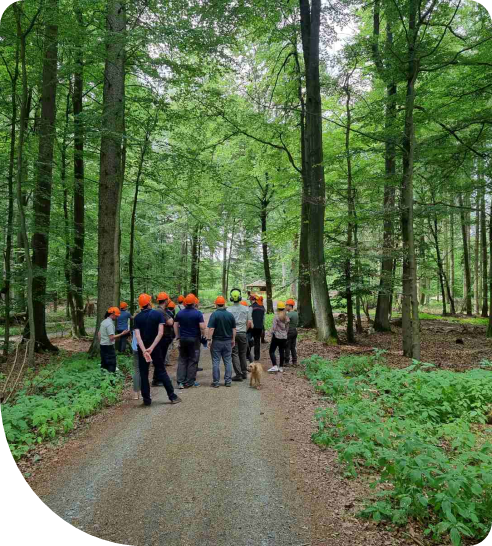 Στρατηγικοί Στόχοι
Ολοκληρωμένη διαχείριση των δασικών οικοσυστημάτων, που εκτός των άλλων, θα οδηγεί σε καθαρισμό & έργα πρόληψης με σκοπό τη μείωση κινδύνου πυρκαγιάς.
Αύξηση αλυσίδας προϊόντων και εθνικής παραγόμενης αξίας.
Στήριξη τοπικών κοινωνιών και δημιουργία νέων θέσεων εργασίας.
Μείωση της παράτυπης οικονομίας.
Δημιουργία αξιόπιστου συστήματος καταγραφής και παρακολούθησης δεδομένων.
Χαρακτηριστικά νέου μοντέλου
Σύνταξη και επικαιροποίηση διαχειριστικών μελετών, που θα οδηγούν σε ολοκληρωμένη διαχείριση του συνόλου των δασικών οικοσυστημάτων.
Δημιουργία Ψηφιακής Πλατφόρμας, μέσω της οποίας θα παρακολουθούνται και θα υλοποιούνται οι διαχειριστικές μελέτες, καθώς και οι άλλες εργασίες της δασικής υπηρεσίας.
Επιδότηση της απόληψης δασικής πιστοποιημένης βιομάζας, που θα προκύπτει από τις εγκεκριμένες διαχειριστικές μελέτες, με κριτήριο την προστασία των δασικών οικοσυστημάτων (μεγαλύτερη επιδότηση όσο πιο δύσκολη ή χρήσιμη για την πρόληψη είναι η απόληψη της βιομάζας).
Υλοποίηση Συστήματος δημιουργίας Carbon Credits από τη διαχείριση του δάσους και την απόληψη της δασικής βιομάζας.
Συμμετοχή ιδιωτικού τομέα μόνο μέσω της συνεργασίας του με τους δασικούς συνεταιρισμούς – σημαντικές επενδύσεις για μεγάλη αύξηση παραγωγικότητας στη διαχείριση των δασικών οικοσυστημάτων.
Ομαδοποίηση δασικών οικοσυστημάτων με υψηλή και χαμηλή παραγωγική ικανότητα - Υποχρεωτικά μέτρα αντιπυρικής προστασίας (μαζί με τη διαχειριστική μελέτη εφαρμόζεται και αντίστοιχη αντιπυρική μελέτη).
Συστηματική παρακολούθηση και έλεγχος από τις δασικές υπηρεσίες και ανεξάρτητους φορείς πιστοποίησης.
Κατευθύνσεις και βασικά βήματα υλοποίησης
Για όλα τα δάση σύνταξη Διαχειριστικής Μελέτης με σύγχρονες - επικαιροποιημένες Τεχνικές Προδιαγραφές και έγκριση της από την αρμόδια δασική υπηρεσία.
Επιδότηση από τους πόρους των ρύπων της απόληψης βιομάζας από τα δάση (ενδεικτικό ποσό σε πλήρη εφαρμογή περίπου 150 εκ. ευρώ ετησίως) και δημιουργία αγοράς ρύπων που δημιουργεί η διαχείριση του δάσους και η πιστοποιημένη απόληψη και χρήση της δασικής βιομάζας (στο πλαίσιο ευρύτερου συστήματος αγοράς ρύπων από τον δασικό, αγροτικό κλπ. τομέα). 
Αποτελεσματική αποτροπή παράνομα υλοτομημένης βιομάζας καθώς και της διακίνησης αυτής
Αξιοποίηση Δασικών Συνεταιρισμών Εργασίας (ΔΑΣΕ) για όλες τις διαδικασίες απόληψης των προϊόντων βιομάζας. Πρόβλεψη δυνατότητας συνεργασίας ΔΑΣΕ με εταιρίες που διαχειρίζονται και προσθέτουν αξία στην πιστοποιημένη βιομάζα (επεξεργασία ξύλου, παραγωγή βιοκαυσίμων κ.λπ.) με δημιουργία κοινών υβριδικών συνεργατικών σχημάτων, για την πραγματοποίηση σημαντικών επενδύσεων σε εξοπλισμό που αυξάνει την παραγωγικότητα στο δάσος.
Αναβάθμιση μέσων και υποδομών των ΔΑΣΕ και των υβριδικών συνεργατικών σχημάτων, κατόπιν και σχετικής πρόβλεψης χρηματοδότησης από Πράσινο Ταμείο.
Κανονισμός ασφαλείας για εργαζόμενους στα δάση και παροχή σχετικών εξειδικεύσεων για την εργασία στα δάση από τα Δημόσια ΙΕΚ. 
Ενεργοποίηση και αξιοποίηση των ΔΑΣΕ σε μεγάλα περιστατικά δασικών πυρκαγιών με αποζημίωσή τους, μέσω σχετικής νομοθετικής πρόβλεψης.
Ανταγωνιστικές διαδικασίες για την εφαρμογή των μελετών διαχείρισης και υποχρέωση έργων πρόληψης σε δάση με χαμηλή παραγωγική ικανότητα σε όσους αναλαμβάνουν τη διαχείριση δασών με υψηλή παραγωγική ικανότητα. Οι διαδικασίες ξεκινούν καταρχήν από δάση που βρίσκονται εκτός διαχείρισης.
Ενίσχυση της δασικής υπηρεσίας με ταχεία ολοκλήρωση προσλήψεων με μόνιμο προσωπικό (500 στελέχη) και εποχικό προσωπικό (1200 στελέχη ετησίως, με βάση την υφιστάμενη νομοθεσία). Αναβάθμιση μέσων και υποδομών της δασικής υπηρεσίας μέσω του προγράμματος «έξυπνου δάσους» (laptop, tablet, δορυφορικό internet, αισθητήρες, drones, 300 οχήματα ΑΙΓΙΣ, κλπ).
Θέσπιση αντισταθμιστικού οφέλους σε όλα τα νοικοκυριά Ορεινών / Μειονεκτικών Περιοχών με βάση την βιομάζα που απολαμβάνεται με τη μορφή εκπτώσεων στους λογαριασμούς ηλεκτρικού ρεύματος.
Τα καμένα δασικά οικοσυστήματα δεν μπαίνουν στο σύστημα επιδότησης βιομάζας.
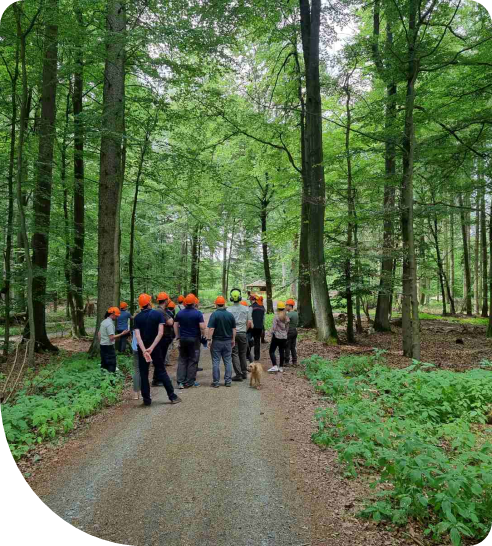